Private Sector Legal Resumes
Marsha Rabkin
Associate Director for Private Sector Counseling and Programs
Career Development Office
290 Simon Hall
510-643-5369
mrabkin@law.berkeley.edu
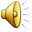 The Legal Resume: GENERAL TIPS
Your resume is a marketing tool

  Use different versions for different audiences

  Do not list everything you have ever done.  Convey your relevant skills, knowledge, experience.

  It should be easy to scan – not busy or distracting

  Your resume is a writing sample – it must be perfect.  Spell check is not enough!

  Be scrupulously honest
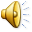 The Legal Resume: HEADER
Include name, address (permanent if relevant to your search), phone number and email address:
MARSHA RABKIN
123 Townsend Street
Oakland, CA 94618
510-555-1212
mrabkin@law.berkeley.edu

  Okay to put contact info on single line to save space:
MARSHA RABKIN
123 Townsend Street  Oakland, CA 94618  510-555-1212  mrabkin@law.berkeley.edu

  No embarrassing email addresses
  No objectives at the top
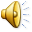 The Legal Resume: EDUCATION
List degrees in reverse chronological order.

  GPAs and Ranking:  
 Boalt does not allow use of ranking and does not provide GPA.
 Undergrad GPA – only include if extraordinary. 

  Do not include LSAT scores.

  Be selective about your honors and activities.  Only convey meaningful information.

  Some school activities, if substantive or significant, may better be included in your Experience section.

  Underline or italicize journal titles.  Italicize Latin phrases.  Don’t capitalize (magna/summa) cum laude.
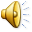 The Legal Resume: EDUCATION
EDUCATION

University of California, Berkeley, School of Law (Berkeley Law)
J.D. Candidate, May 2010 
Honors: 		Prosser Prize in Civil Procedure I (Spring 2008) 
Activities: 		Berkeley Law Foundation, Member 
			Berkeley Journal of International Law, Editor 
			Youth and Education Law Society, Member 

Cornell University, Ithaca, NY 
B.A., cum laude, in Economics, June 2007 
Honors: 		Dean's List, 10 of 12 semesters 
			Chancellor’s Scholar 
			Students for Equality Public Service Award (2007) 
Activities: 		Amnesty International, Member 
			Associated Student Government, Representative (Fall 2006)
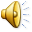 The Legal Resume: EXPERIENCE
List experience in reverse chronological order.

  Be concise and clear in all descriptions – your resume is also a writing sample.

  Begin descriptions with an action verb.

  Paid, volunteer, part-time, full-time can all fall under this heading.

  No puffery!  Don’t overstate your qualifications.

  But don’t understate your experience either.
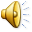 Emphasize work that displays transferable skills, personal qualities, relevant knowledge.  For example:
Energy, enthusiasm
Ability to juggle tasks and prioritize
Ability to work under time pressure
Team player
Fast learner
Initiative
Motivation
Self-confidence
Flexibility
Intelligence
Persuasiveness
Persistence
Attention to detail
Responsibility
Problem solving and analytical ability
Research and writing skills
Interpersonal skills
Communication skills
For public service resumes, include work that establishes your commitment to relevant issue/mission.
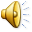 The Legal Resume: EXPERIENCE
EXPERIENCE

Institute for the Study of Social Change, Berkeley, CA	     Summer 2005
Research Assistant
Conducted intensive sociological interviews with individuals affected by genetically transmitted blood diseases.  Wrote and discussed analyses of the interviews.  Researched ethical implications of genetic technology.  

American Civil Liberties Union, San Francisco, CA	           January – June 2004
Intern
Assisted with updating and nationalizing educational software about First Amendment rights.  Researched and compared laws regarding children’s rights.  Examined student journalism issues.  

Governor’s Office of Community Relations, Sacramento, CA        Summer 2003
Intern
Researched and wrote detailed briefings for the Governor on several issues concerning Asian/pacific Americans.  Produced an extensive analytic paper on Asian/Pacific political empowerment in California.
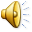 The Legal Resume: OTHER SECTIONS
Language Skills:  List language and your level of competency.

  Computer Skills:  Do not include.  Assumed.

  Publications:  Attach a separate page, if extensive, or include within the job description if applicable.  Use Bluebook form.

  Interests:  May start a conversation during an interview, but if space is limited, omit.  Don’t be generic (e.g., Reading).  Reflect positive personal characteristics.  

  Community Service/Volunteer Work: Especially important on public interest resumes.  Sometimes can include in “Experience” section.

  References: Do NOT say “available on request.”  Provide on a separate page, same header as resume.  Contact information only.
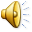 The Legal Resume: FORMAT
Don’t use bullet points if they are distracting or cause you to waste space.
  Be consistent in style.
  Limit abbreviations and acronyms.
  Stick to the legal resume format! 
 This is not the same as your law school application resume format.

  Avoid crazy fonts (Times New Roman, Arial are fairly standard). 
  Do not use the Word template.

  Find a good-quality laser printer.  
  Use white or off-white paper.  Need not be special paper stock.
  Envelopes should be printed or labeled.
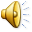 The Legal Resume: ISSUES TO CONSIDER
Sensitive issues?  Religious or political affiliations.

  One page unless a good reason to go over (e.g., extensive work after college).  Public interest employers may be more open to two pages where really needed.

  Eliminate some portions of your experience that are not relevant to a legal job.  But what is relevant may be broad.  Think about transferable skills. 

  Email vs. Snail mail - but no contact until December 1.

  Remember – anything on the resume is fair game for discussion during an interview!

  Review our Resume Guide, available on the CDO website.
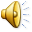